Audiência públicaDebate sobre a criação do Dia do Nefrologista
Comissão de Saúde - Eventos/DECOM
Câmara dos Deputados
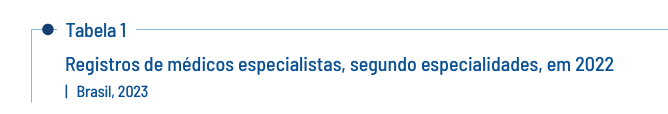 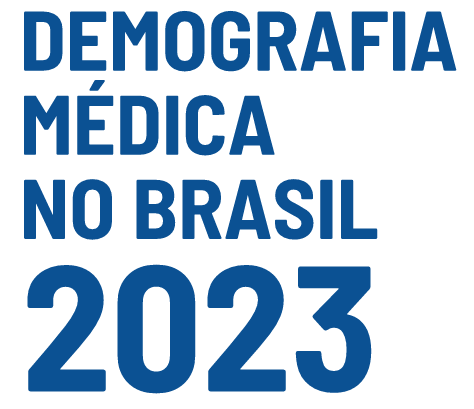 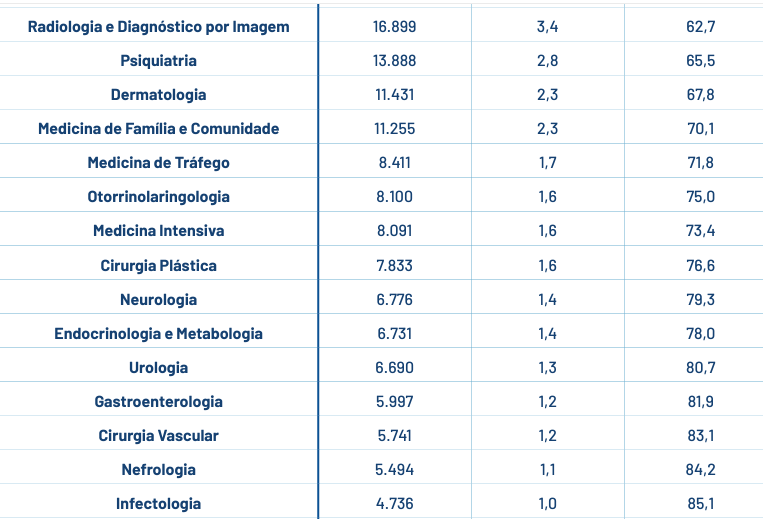 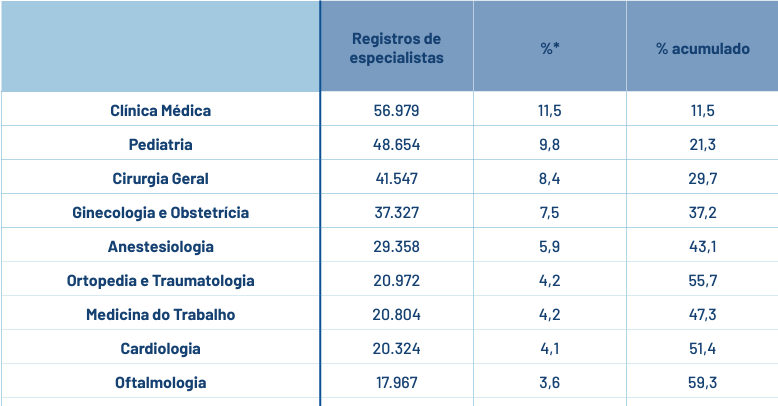 MÉDICO NEFROLOGISTA
Formação mínima de 10 anos de estudo
 Prova de titulação junto à SBN
MISSÃO: Atuar em todas as frentes de combate visando evitar e quando isso não é possível, minimizar os danos das doenças renais aos indivíduos por ela acometidos. Sua missão é trabalhar em todos os níveis de prevenção

Primário- 	Evitar que a doença surja
Secundário: 	Detectar e tratar as doenças renais evitando 		suas complicações
Terciário : 	Assistência efetiva com reabilitação e a 			melhor qualidade de vida
		Evitar a morte
MÉDICO NEFROLOGISTA
Nefrologia clínica
				Hemodiálise
				Diálise peritoneal
  Áreas de atuação 	Nefrologia intensivista
				Nefrologia intervencionista
				Nefrologia Pediátrica
				Transplante renal
				Pesquisa e docência
NEFROLOGIA E ESPECIALIDADES CORRELACIONADAS
Cardiologia (síndrome cárdiorenal)

		Endocrinologia (70% dos diabéticos terão DRC)

		Reumatologia (rim e doenças auto imunes)

		Oncologia (relação DR, tumores e quimioterápicos)

		Hematologia (mieloma)

		Terapia intensiva (lesão renal aguda)
NEFROLOGIA
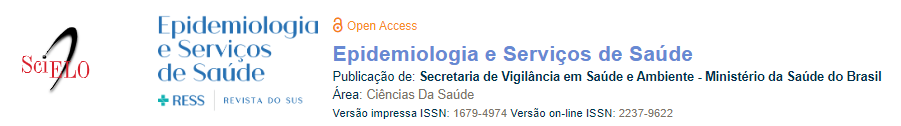 RESUMO: Autorrelato de doença renal em uma população entrevistada de 4001 pessoas, na maioria com mais de 18 anos.
RESULTADO: Foram relatadas doença renal crônica em 2,1% dos entrevistados. 
2 em cada 100 adultos com DRC
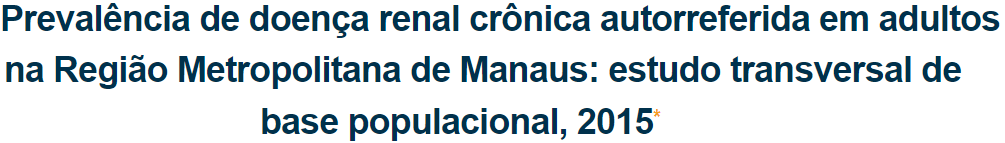 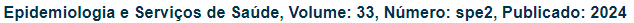 Prevalência de doença renal crônica em adultos no Brasil: revisão sistemática da literatura 
Marinho A W G B et cols: Artigo de Revisão • Cad. saúde colet. 25 (3) • July-Sept 2017
A prevalência de doença renal crônica na população brasileira ainda é incerta. Estimativas populacionais mais recentes revelam cerca de 1,5% de doença renal autorreferida. A prevalência de hipercreatininemia na população ficou em torno de 3%. A partir destes dados, de 3 a 6 milhões de adultos teriam a doença
No Brasil, 47,7 milhões de pessoas declararam ter recebido diagnóstico médico de alguma doença crônica em algum momento da vida, ou seja, 22,5% da população. Os dados são da Pnad Covid-19 do IBGE de novembro de 2020.
Atualmente no Brasil (Censo SBN 2022)   -   157.357 pacientes em diálise (DRC estágio 5)
Crescimento de mais de 100% nos últimos 10 anos
Nossos parceiros nesta luta


Ministério da Saúde
Frente Parlamentar da Nefrologia – Câmara dos Deputados
Secretarias Estaduais de Saúde
Sociedade Brasileira de Nefrologia e suas Regionais
Órgãos representativos ( ABCDT, Associações dePacientes Renais Crônicos) )
Indústria
Como estamos evoluindo nesta luta?

Nos nossos processos
Diretrizes clínicas para o cuidado ao paciente com doença renal crônica-DRC no Sistema Único de Saúde (MS-2014)
Diretrizes Clínicas  em DRC atualizadas regularmente pela SBN
Ação incondicional de apoio às ações dado pela SBN e sua Diretoria, incentivando parcerias com o Ministério da Saúde, Secretarias Estaduais e órgãos representativos.

Na nossa atuação clínico-científica
Reconhecimento da qualidade do nosso atendimento em terapia renal substitutiva
Crescimento da Nefrologia mais atuante com outras especialidades
Desempenho crescente nos programas de transplante (6.198 transplantes renais em 2023)
Reconhecimento internacional das nossas pesquisas e de nossos pesquisadores 
O sucesso e a qualidade crescente dos nossos congressos e eventos
 O reconhecimento internacional da qualidade e importância do Jornal Brasileiro de Nefrologia (SBN)
O que está faltando?
Real implantação da linha de cuidados do paciente renal crônico, na prática
Programa de treinamento nas unidades básicas para rastreio e diagnóstico precoce da Doença Renal Crônica
Incentivo para criação e manutenção de ambulatórios de acompanhamento das fases iniciais da doença, com ênfase nas fases prédialíticas (4 e 5)

Adequação dos valores de financiamento da TRS
Reajuste dos valores da tabela de HD/DP/Procedimentos via MS
Maior participação através do cofinanciamento da TRS pelos Estados e Municípios
O que está faltando?
Reconhecimento da importância do Nefrologista em todo esse processo com a criação do 
DIA DO NEFROLOGISTA



5.494 Nefrologistas agradecem



marioernestorodrigues@gmail.com